The Phoenix Award
Presented by Children’s Literature
Association
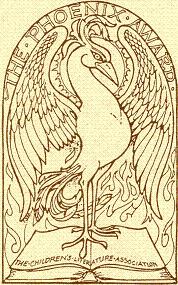 The Phoenix Award
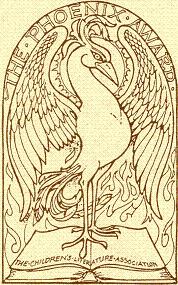 Presented by Children’s Literature Association
[Speaker Notes: Books originally published 20 years ago- still influencing readers]
The Phoenix Award
…“rise from the ashes of neglect and obscurity and once again touch the imaginations and enrich the lives of those who read them.”                      
….ChLA

Sculpture design by Diane Davis from 
This drawing by Trina Schart Hyman
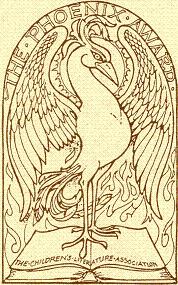 [Speaker Notes: Caldecott-winning illustrator Trina Schart Hyman  The year is cast on each statue]
The Phoenix AwardBeginnings
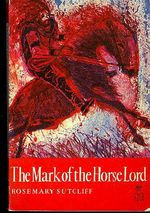 Originated from the Children’s Literature Association's Touchstones Committee 1985
intended to recognize books of high literary merit, originally published in the English language
Rosemary Sutcliff©1965
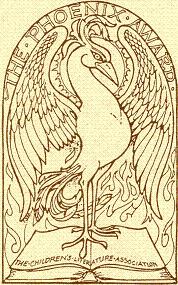 [Speaker Notes: Phoenix award committee  5 elected members serve 3yr each  currently 2 from Georgetown University]
The Phoenix Awardwinners
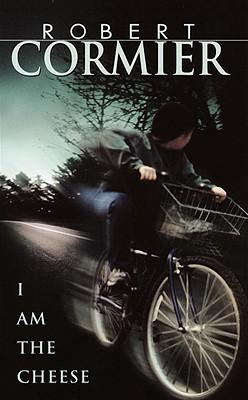 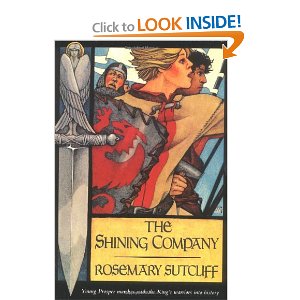 2007
1997
2000
2010
[Speaker Notes: Isis 2000        howl’s 2006   Sutcliff (2nd) 2010]
The Phoenix AwardHonors
First honors 1989
Brother, Can You Spare a
Dime?
Milton Meltzer, 1969; 
               and
Pistol 
Adrienne Richard 1969;
Double honor awards presented 1989, 1990, 1991, 1994, 1998, 1999, 2006
Honors not given some years
[Speaker Notes: Honors not given every year   at least 7 years have had double honors awards]
Works Cited
http://www.childlitassn.org/
phoenix_award.html

http://www.childlitassn.org/
phoenix_papers/2000AwardHughes[1].pdf

http://www.amazon.com/books
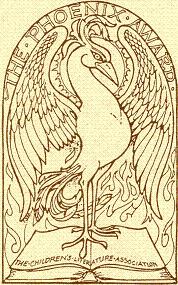